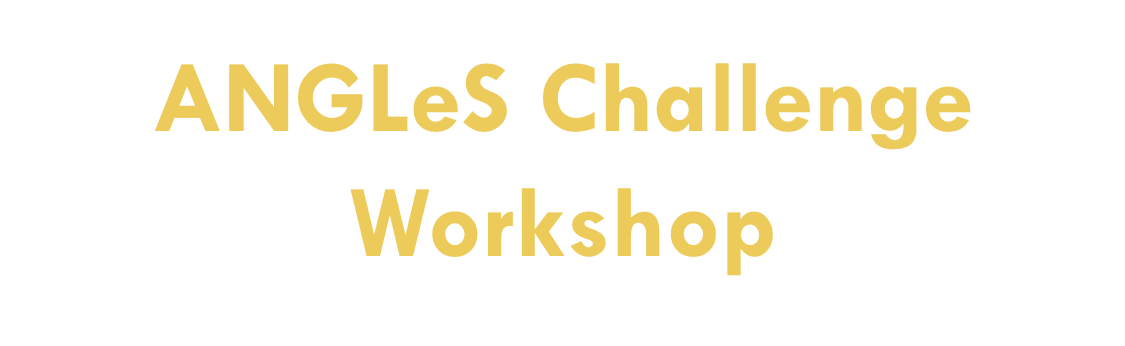 PLEASE NOTE THAT THIS IS A TEMPLATE. YOU WILL NEED TO INPUT THE DETAILS OF YOUR WORKSHOP BEFORE PRINTING
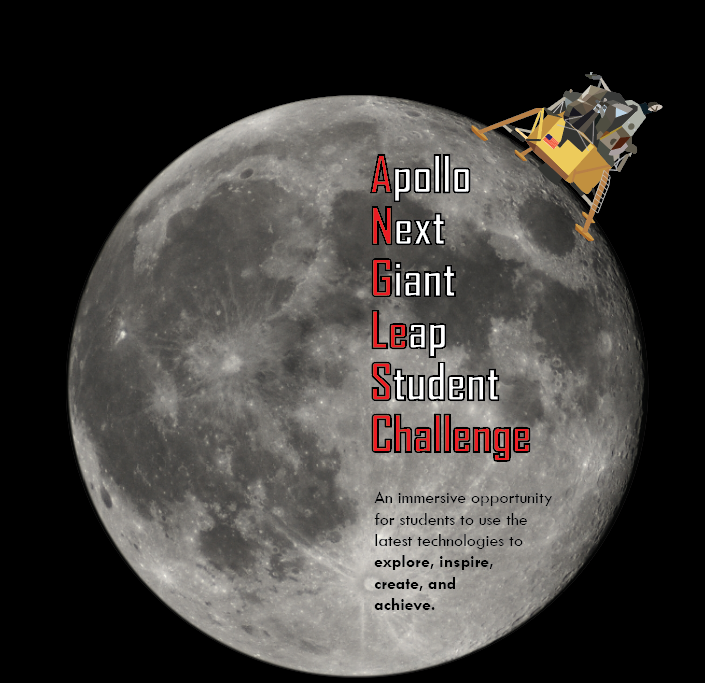 WHAT
FREE training on beginner drones and Lego Mindstorm robots that will help you lead an ANGLeS Challenge team


[organization name]


MM/DD/YYYY At ##:##


[address/specific location of workshop]
WHO
WHEN
PAIR THIS FLYER WITH AN ANGLES CHALLENGE TRI-FOLD BROCHURE FOR FULL INFORMATION
WHERE
EMAIL name@email.com to register!
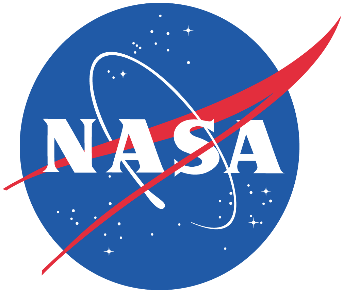 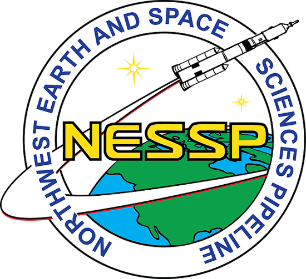 [Speaker Notes: PLEASE NOTE THAT THIS IS A TEMPLATE. YOU WILL NEED TO INPUT THE DETAILS OF YOUR WORKSHOP BEFORE PRINTING]